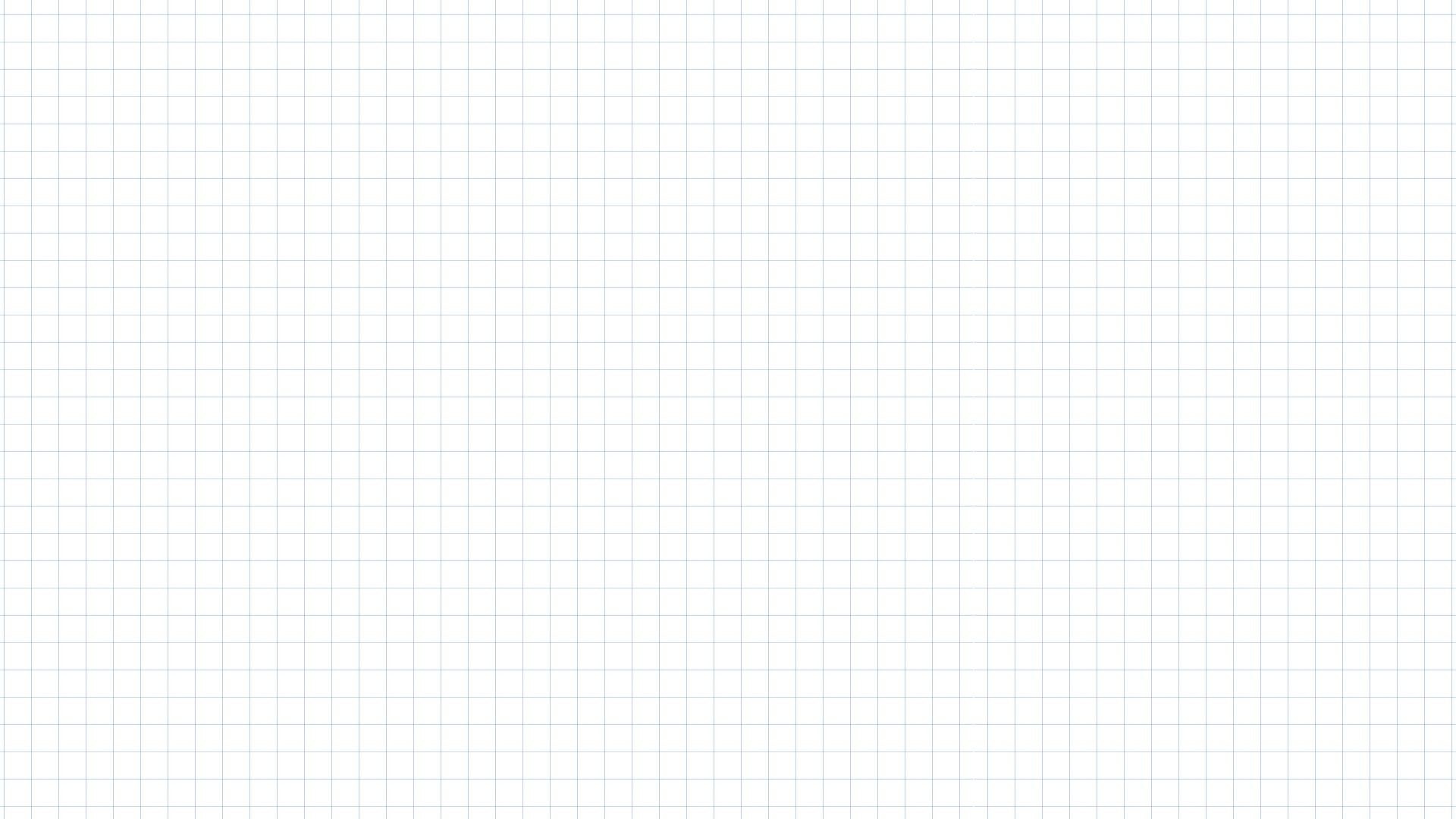 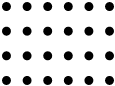 Thứ ba ngày 18 tháng 1 năm 2022
Chính tả
Hai Bà Trưng
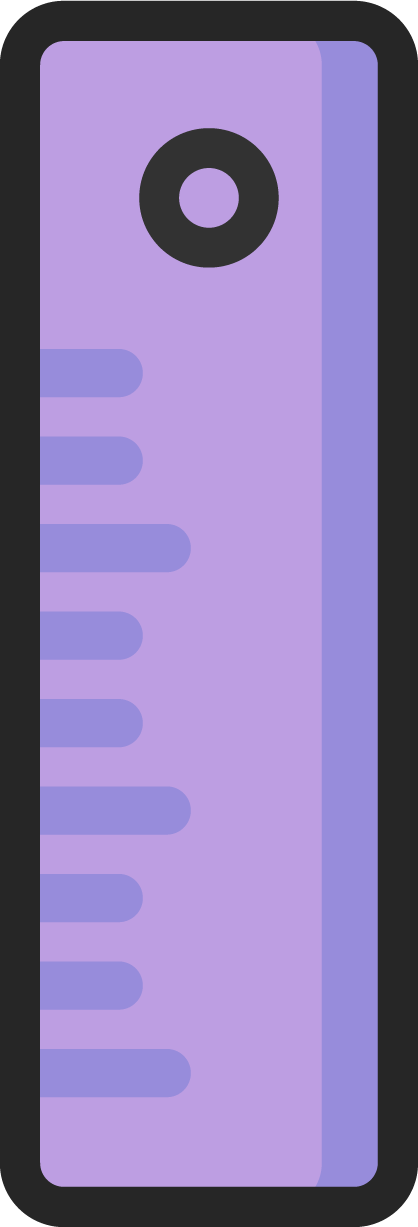 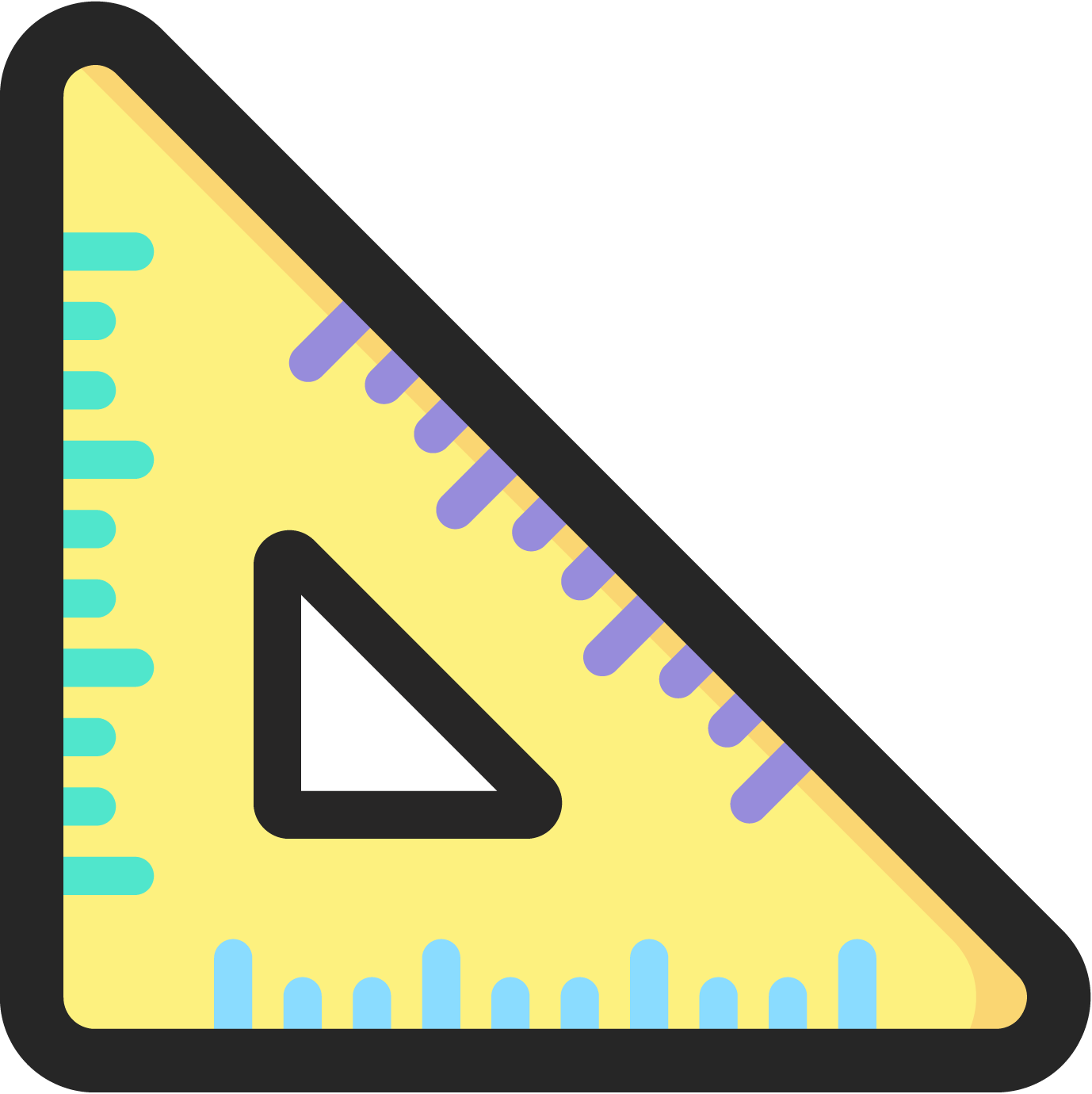 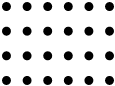 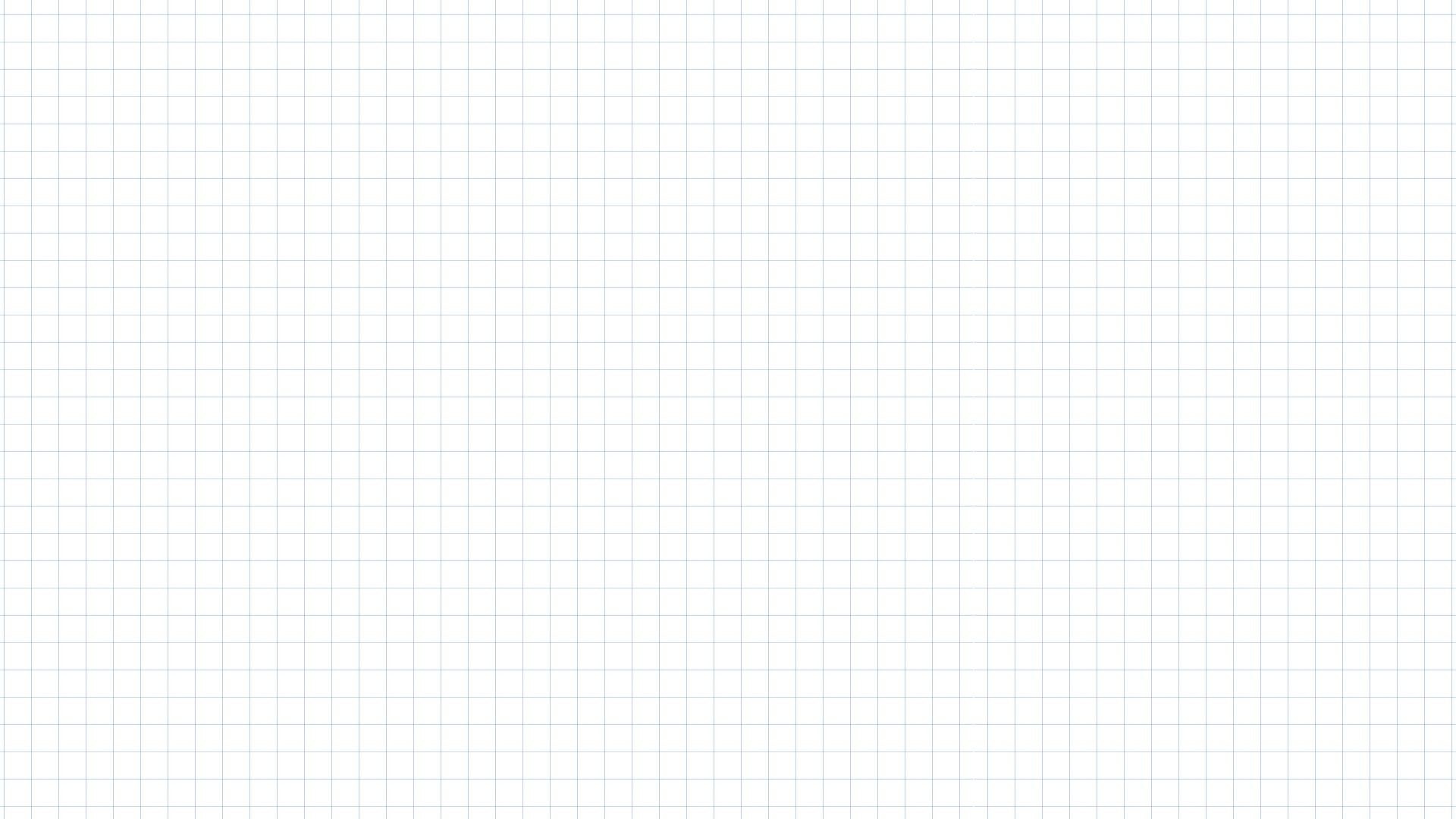 Thứ ba ngày 18 tháng 1 năm 2022
Chính tả
Hai Bà Trưng
Thành trì của giặc lần lượt sụp đổ dưới chân của đoàn quân khởi nghĩa. Tô Định ôm đầu chạy về nước. Đất nước ta sạch bóng quân thù. Hai Bà Trưng trở thành hai vị anh hùng chống ngoại xâm đầu tiên trong lịch sử nước nhà.
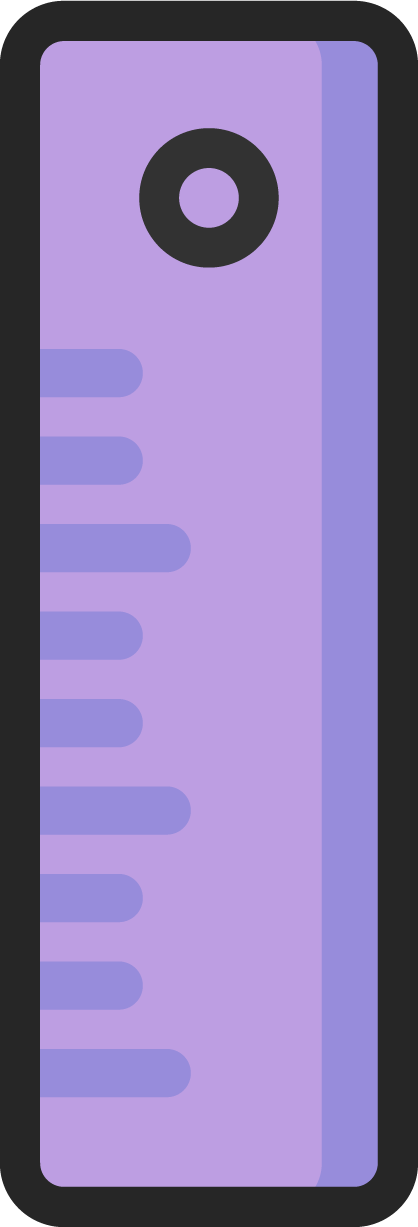 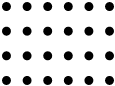 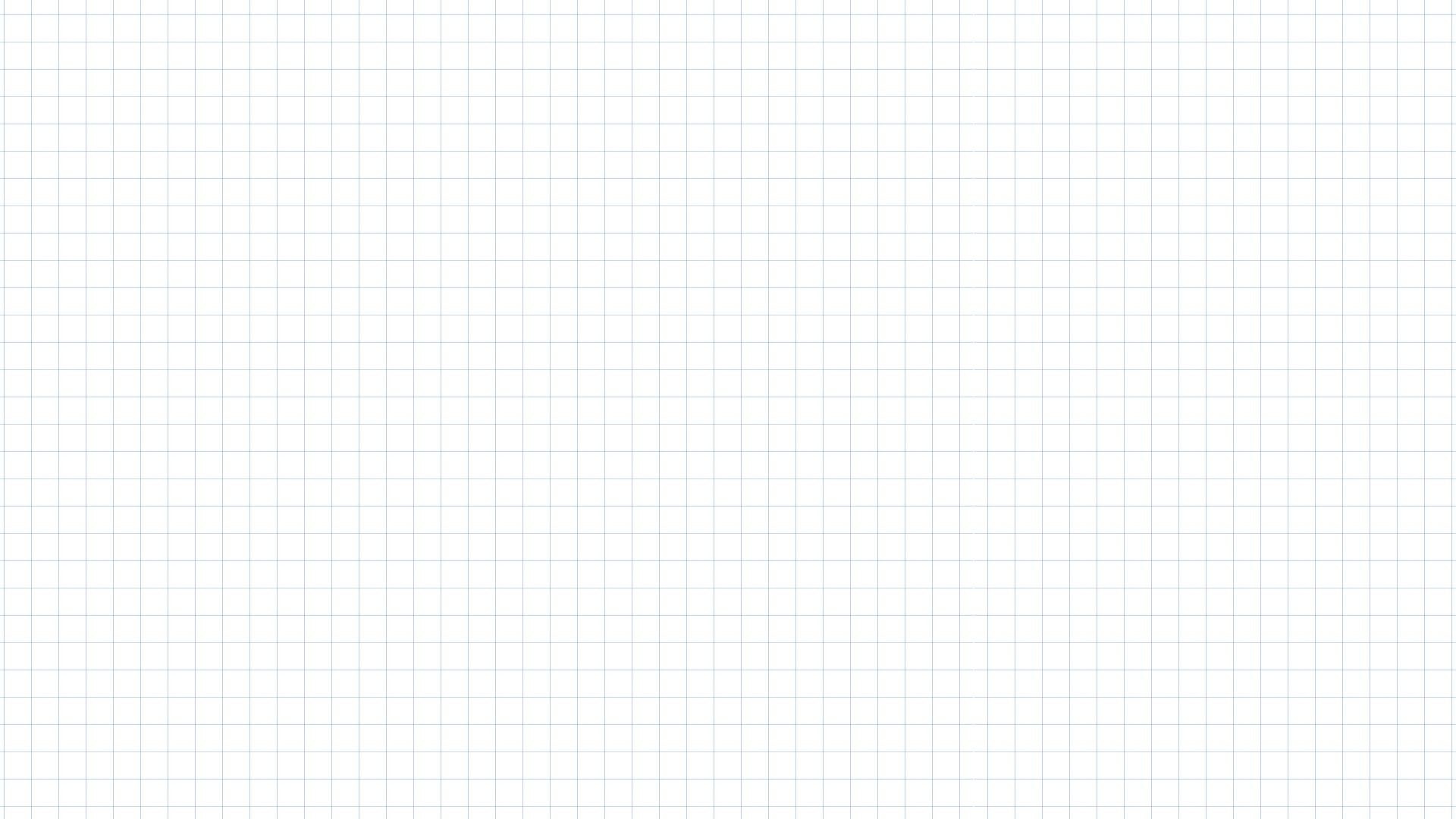 Bài 2: Điền vào chỗ trống:
l hay n :
a
l
b
n
-…..anh lảnh
- lành …...ặn
l
- nao …..úng
iêt
iêt hay iêc :
- đi biền b……
-
iêc
- thấy tiêng t……
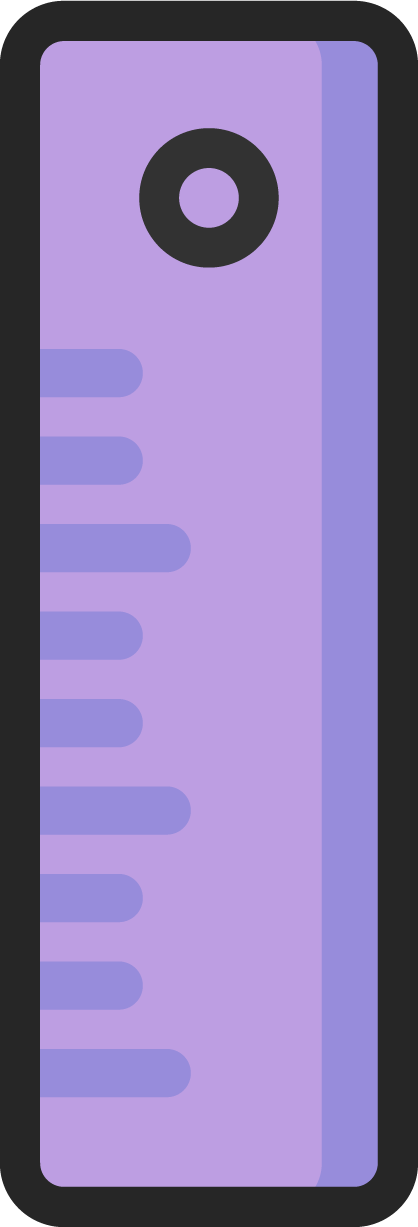 -
- xanh biêng b……
iêc
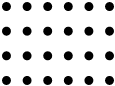 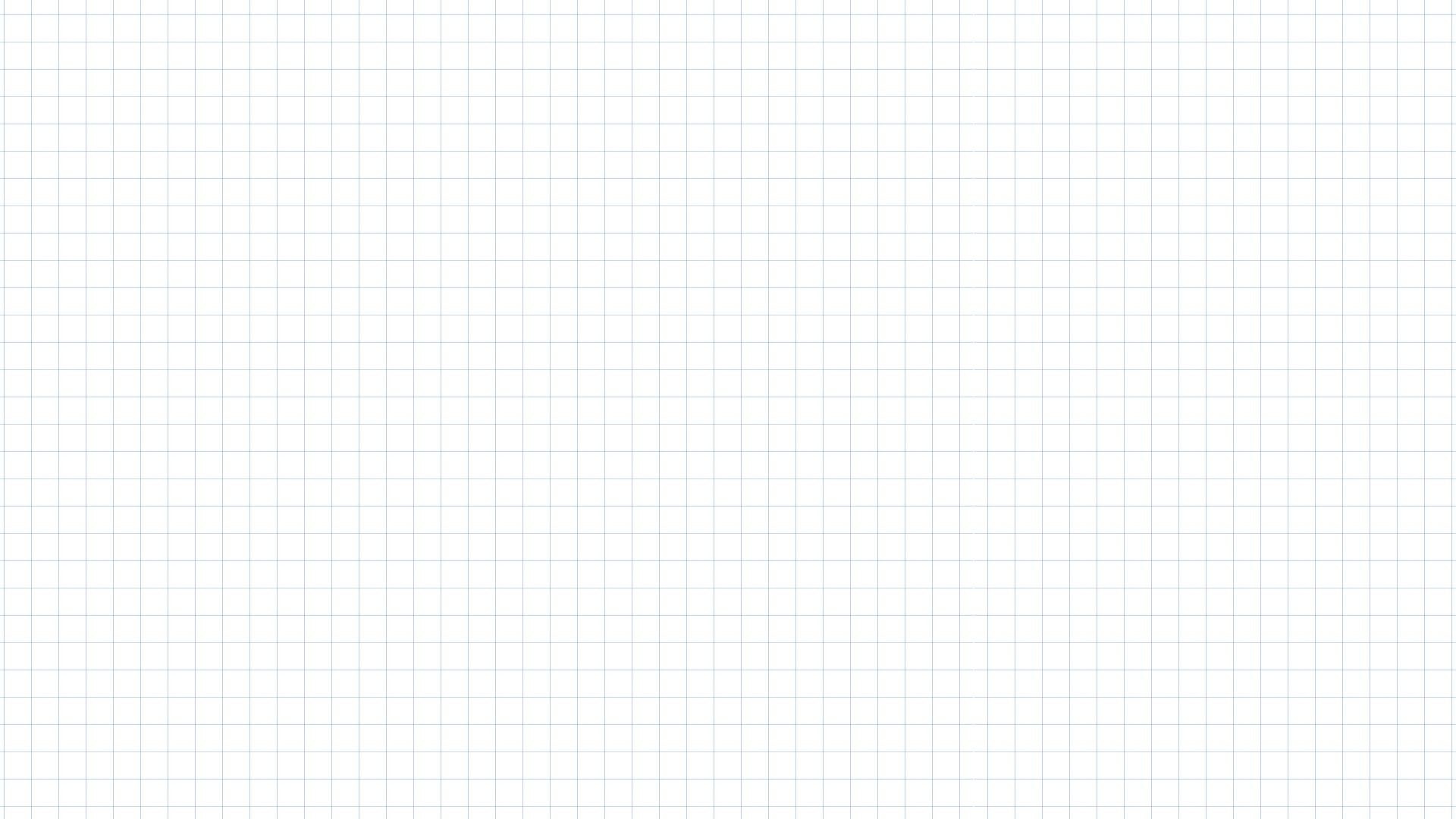 Bài 3: Tìm nhanh các từ ngữ:
Lạ, lao động, liên lạc, long lanh, lập đông, .....
- Chứa tiếng bắt đầu bằng l
a
Nón, nông thôn, nóng nực, nuôi tằm, nôi,...
- Chứa tiếng bắt đầu bằng n
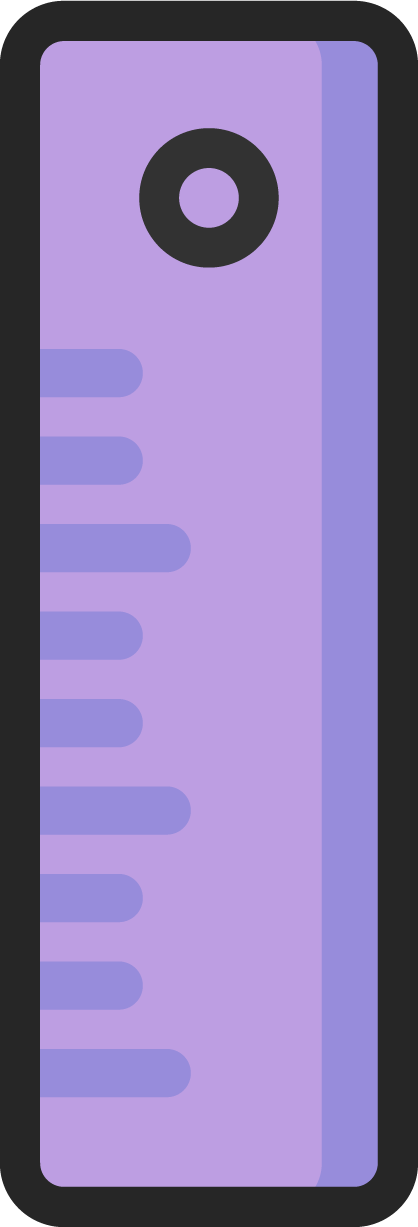 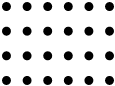 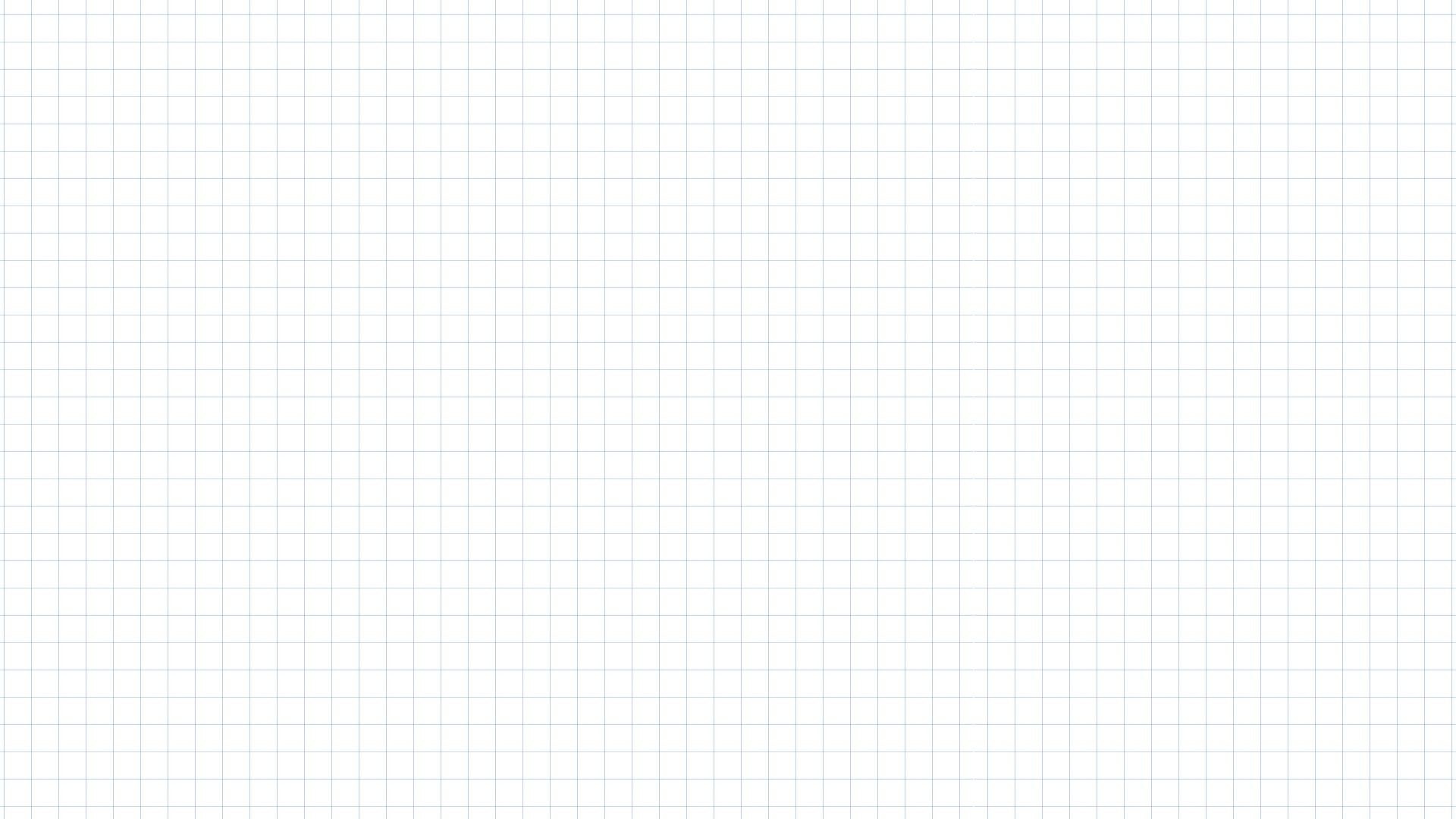 Bài 3: Tìm nhanh các từ ngữ:
Viết, mải miết, thiết tha, da diết, diệt ruồi, tiết kiệm, kiệt sức, hiểu biết, .....
- Chứa tiếng có vần iêt
b
Việc làm, xanh biếc, con diệc, mỏ thiếc, liếc mắt, tiếc của, xem xiếc, .....
- Chứa tiếng có vần iêc
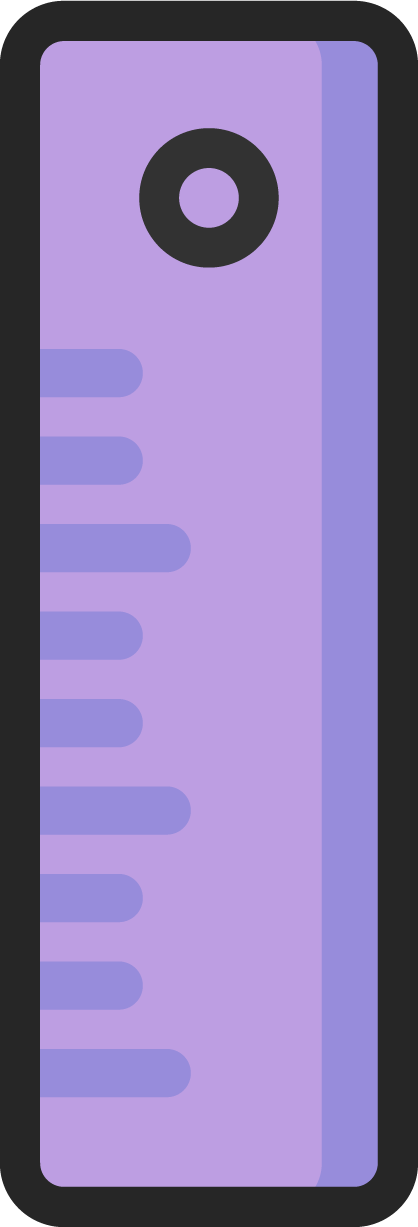